Классификация химических реакций по виду энергии, инициирующей реакцию
1
Классификация химических реакций по виду энергии, инициирующей реакцию
Фотохимические реакции. Их инициирует световая энергия

Радиационные реакции. Они инициируются излучениями большой энергии – рентгеновскими лучами, ядерными излучениями

Электрохимические реакции.  Их инициирует электрический ток.

Термохимические реакции. Их инициирует тепловая энергия.
2
Тепловой эффект химических реакций
3
Тепловой эффект химических реакций
Количество теплоты, которое выделяется или поглощается в результате реакции, называют тепловым эффектом данной реакции.

обычно обозначают символом Q.
Q р  = Q кон.- Q исх. 
выражают в Дж или кДж
2Н2(г) + О2(г) = 2Н2О(ж) + 484 кДж
4
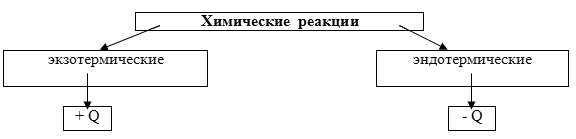 идут с выделением энергии S + O2 = SO2 + Q
идут с поглощением энергии N2 + O2 = 2NO – Q
5
от  греческого«эндо-»            «экзо-»внутрь             наружу
6
С + O2 → СO2  +394 кДж
7
В термохимических уравнениях необходимо указывать агрегатные состояния веществ с помощью буквенных индексов
8
Раздел химии, занимающийся изучением превращения энергии в химических реакциях, называется ТЕРМОХИМИЕЙ.
Существует два важнейших закона термохимии.
 
      Первый из них, закон Лавуазье–Лапласа,     формулируется следующим образом:
9
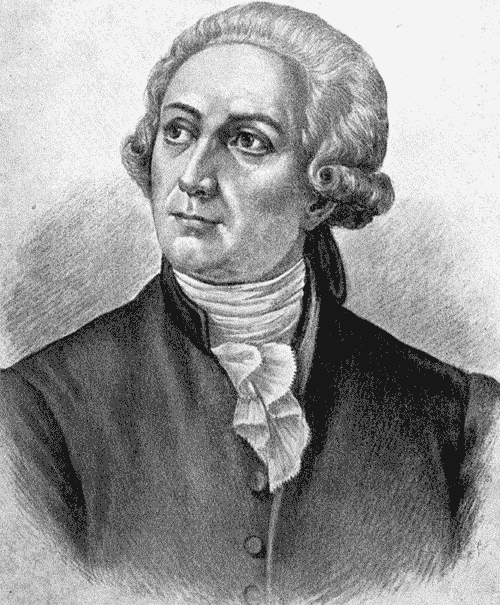 закон Лавуазье–Лапласа     

Тепловой эффект прямой реакции всегда равен тепловому эффекту обратной реакции с противоположным знаком.
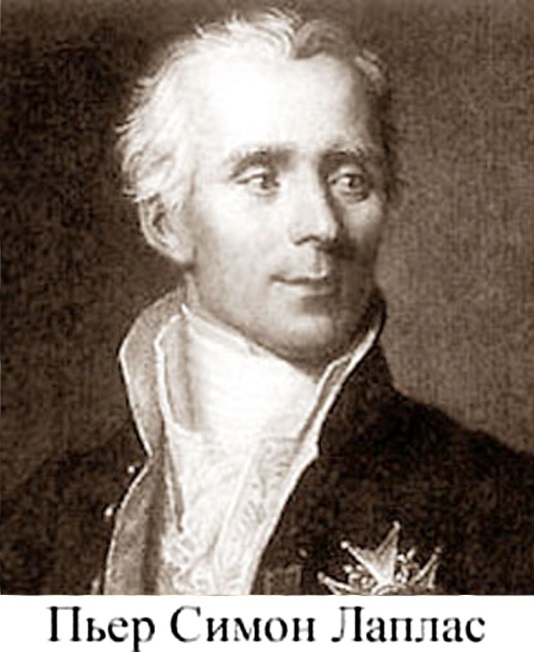 10
Второй закон термохимии был сформулирован в 1840 г российским академиком 
Г. И. Гессом:

Тепловой эффект реакции зависит только от начального и конечного состояния веществ и не зависит от промежуточных стадий процесса.
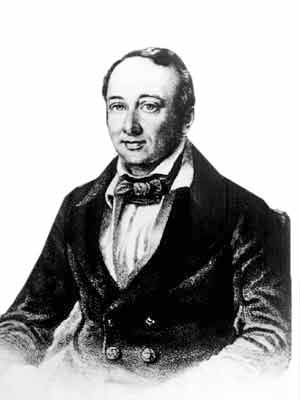 11
Сульфат натрия Na2SO4 можно получить двумя путями из едкого натра NaOH.
Первый путь (одностадийный):
 2 NaOH + H2SO4 = Na2SO4 + 2 H2O + 131 кДж;
Второй путь (двухстадийный):
а) NaOH + H2SO4 = NaНSO4 + H2O + 62 кДж
б) NaHSO4 + NaOH = Na2SO4 + H2O + 69 кДж
складывая тепловые эффекты двух последовательных реакций в способе (2) мы получаем тот же тепловой эффект, что и для способа (1): 65 кДж + 69 кДж = 131 кДж
12
Энтальпия
Энтальпия - это определенное свойство вещества, оно является мерой энергии, накапливаемой веществом при его образовании.

Величина, характеризующая теплосодержание  -  ∆ Н
13
Энтальпия и тепловой эффект противоположны по знаку
При экзотермических реакциях, когда тепло выделяется, ∆Н отрицательно. 

При эндотермических реакциях (тепло поглощается) и ∆H положительно.
14
H2(г) + Cl2(г)=2HCl(г)
EH-H = 436 кДж/моль, ЕCl-Cl = 240 кДж/моль,
EH-Cl=430 кДж/моль,
Qp = 2 ∙ 430 – (1 ∙ 436 + 1 ∙ 240) = 184 кДж.
		Qкон.		Qисх.
15
Для расчета тепловых эффектов реакций используют значения величин теплот образования всех участвующих в реакции химических соединений( исходных веществ и продуктов реакции).

Теплота образования соединения (Q обр.) – это тепловой эффект реакции образования одного моля соединения из простых веществ, устойчивых в стандартных условиях ( 25 ˚С, 1 атм.)
16
Как вычислить тепловой эффект реакции
Тепловой эффект химической реакции равен разности суммы теплот образования продуктов реакции и суммы теплот образования исходных веществ (суммирование проводится с учетом числа молей веществ, участвующих в реакции, т. е. стехиометрических коэффициентов в уравнении протекающей реакции):

∆H = Hкон.- Hисх.
17
Задача
При соединении 18  г алюминия с кислородом выделяется 547 кДж теплоты. Составьте термохимическое уравнение этой реакции.Решение
Составить уравнение.  3О2 + 4Аl = 2Аl2О3 + Х кДж
Вычислить количество вещества содержащего 18 г алюминия.
n = m/M      n (Аl) = 18г : 27г/моль =0,67 моль
Составить и решить пропорцию. 
При окислении 0,67 моль алюминия выделяется 547 кДж теплоты
При окислении 4 моль алюминия выделяется Х кДж теплоты
Х = 4 •547 : 0,67 = 3265,67 кДж
Составим  термохимическое уравнение этой реакции.
3О2 + 4Аl = 2Аl2О3 + 2365 кДж
18
Задачи
При сгорании 7 г этилена выделяется 350 кДж теплоты. Определите тепловой эффект реакции.

Термохимическое уравнение реакции полного сгорания ацетилена: 
2С2Н2 + 5 О2 = 4 СО2 + 2 Н2О + 2610 кДж.
 Сколько теплоты выделяется при сгорании 1,12 ацетилена?

На основании того, что при сжигании 6,5 г цинка выделяется теплота, равная 34,8 кДж, определите теплоту образования оксида цинка.
19
Домашнее задание
Изучить материал учебника параграф 12, 

выполнить задания № 4 с. 79;
20